Boom TownUnit 5.1
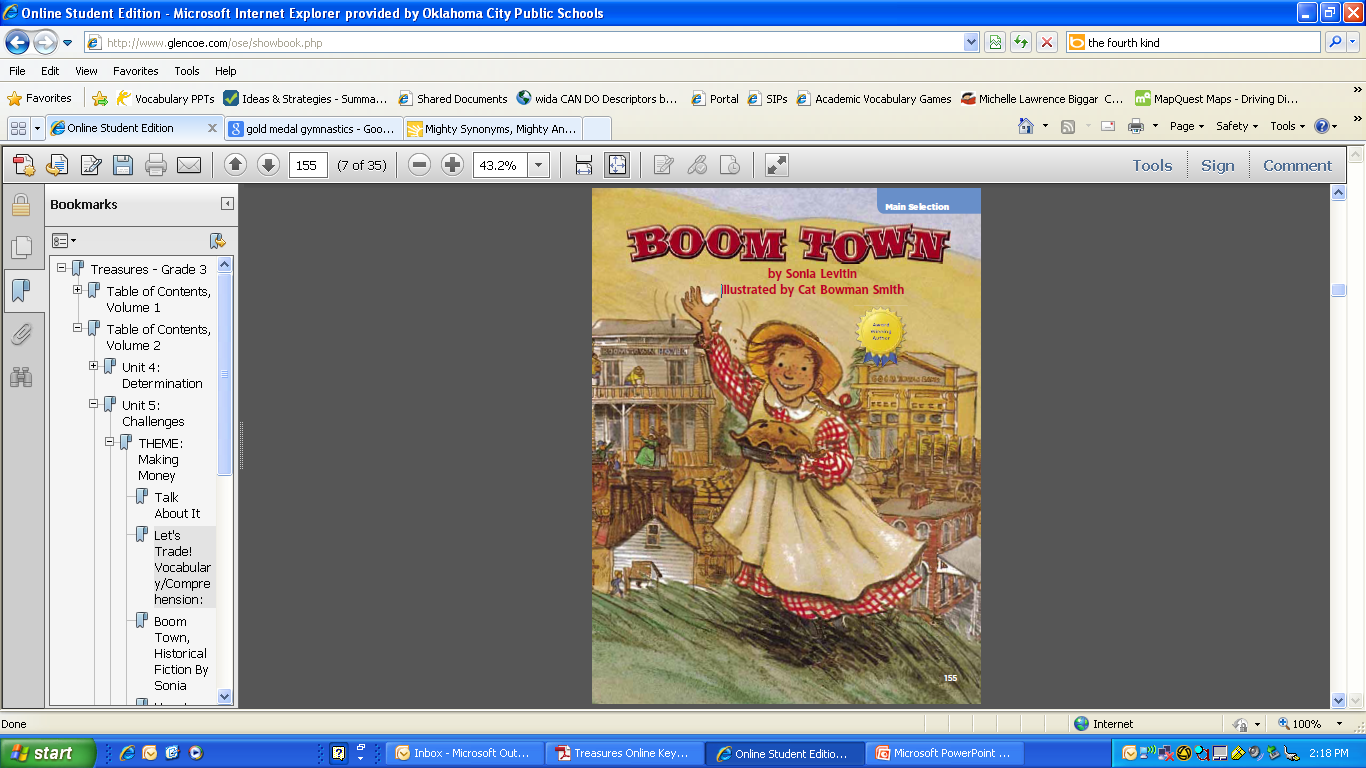 Genre: Historical Fiction
A story in which fictional characters take part in actual historic events
Gold Rush
The California Gold Rush (1848–1855)
Over 300,000 people came to California to search for gold.



                                      Gold Nuggets
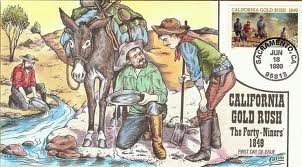 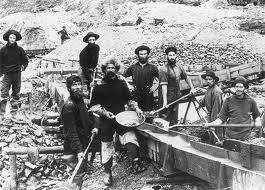 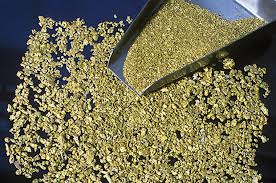 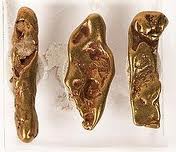 Miner
A person who searches for resources in the ground (mine)
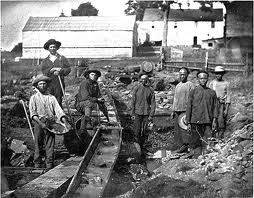 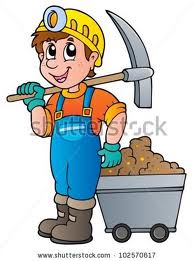 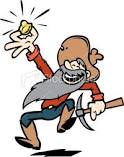 Mining tools
Pick                                      Shovel




Pan (skillet)???          
                        Pan! They are panning for gold.
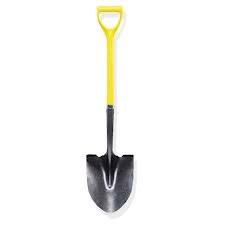 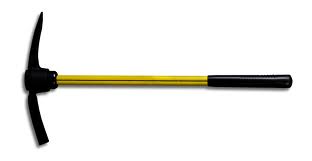 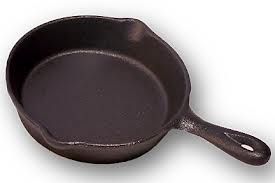 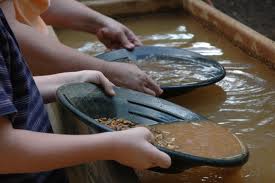 Stagecoach
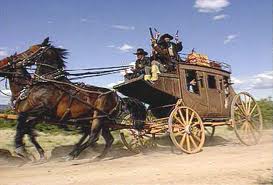 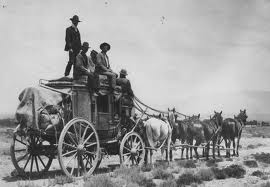 Log cabin
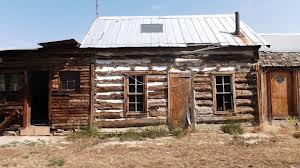 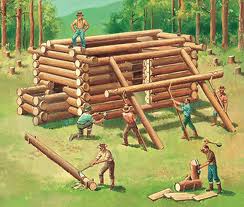 Trapper
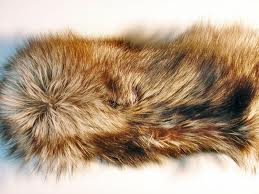 A person who traps animals for fur.
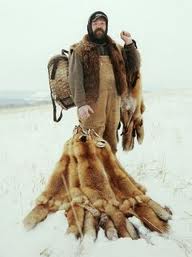 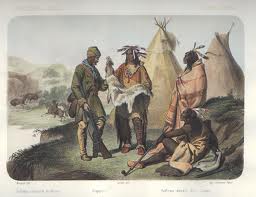 Gooseberry
Gooseberry pie
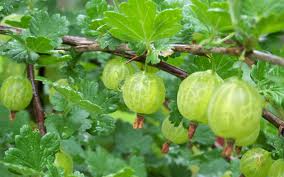 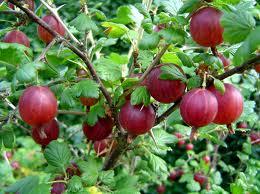 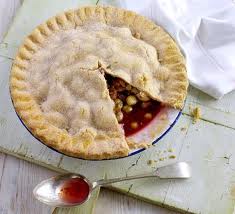 Shooting star
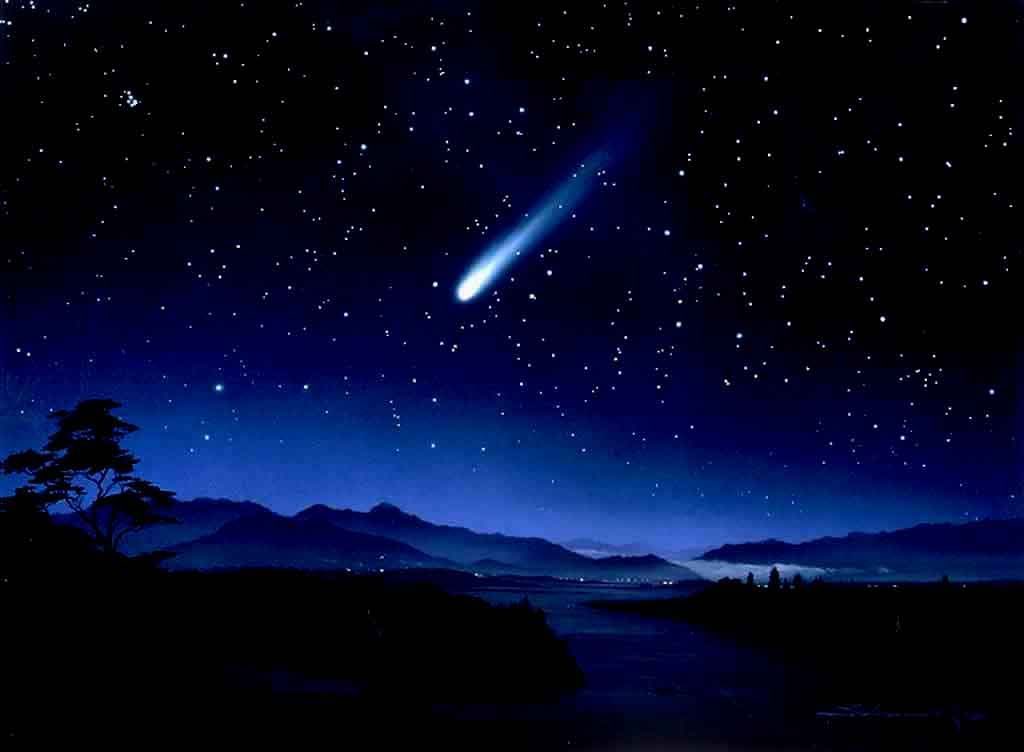 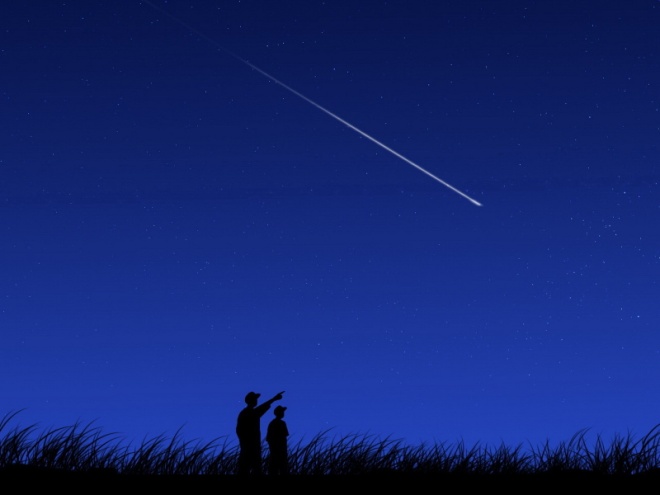 Hay
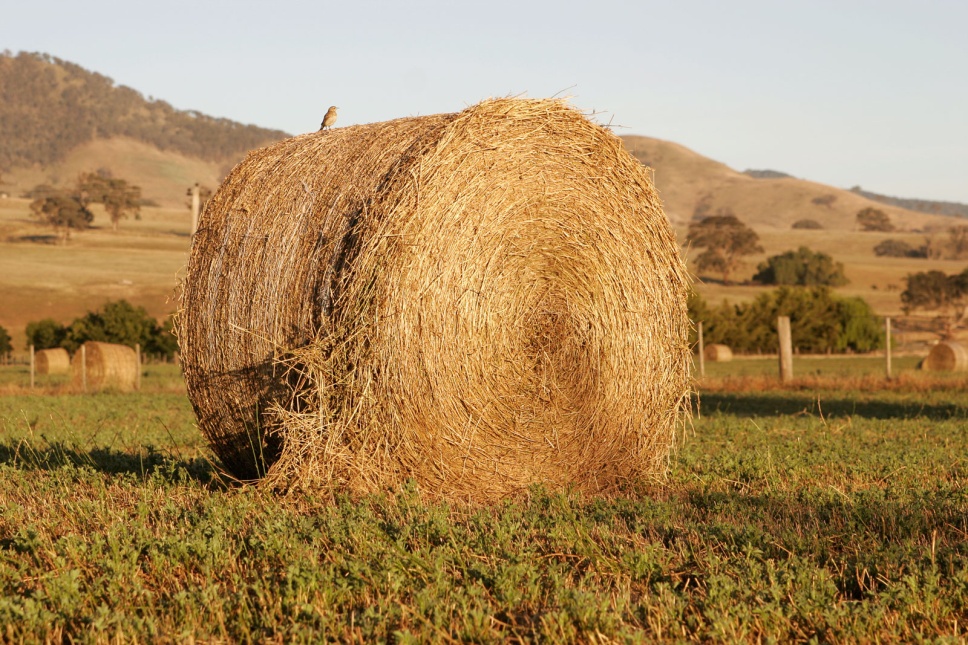 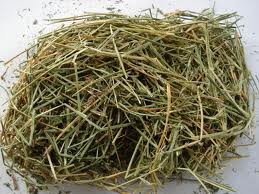 lonesome
Being sad because you are all by yourself, not having any friends. Lonely. Alone.
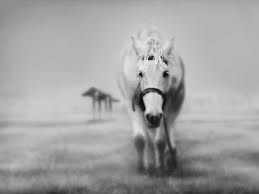 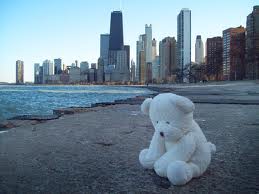 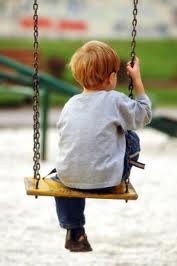 Wailed
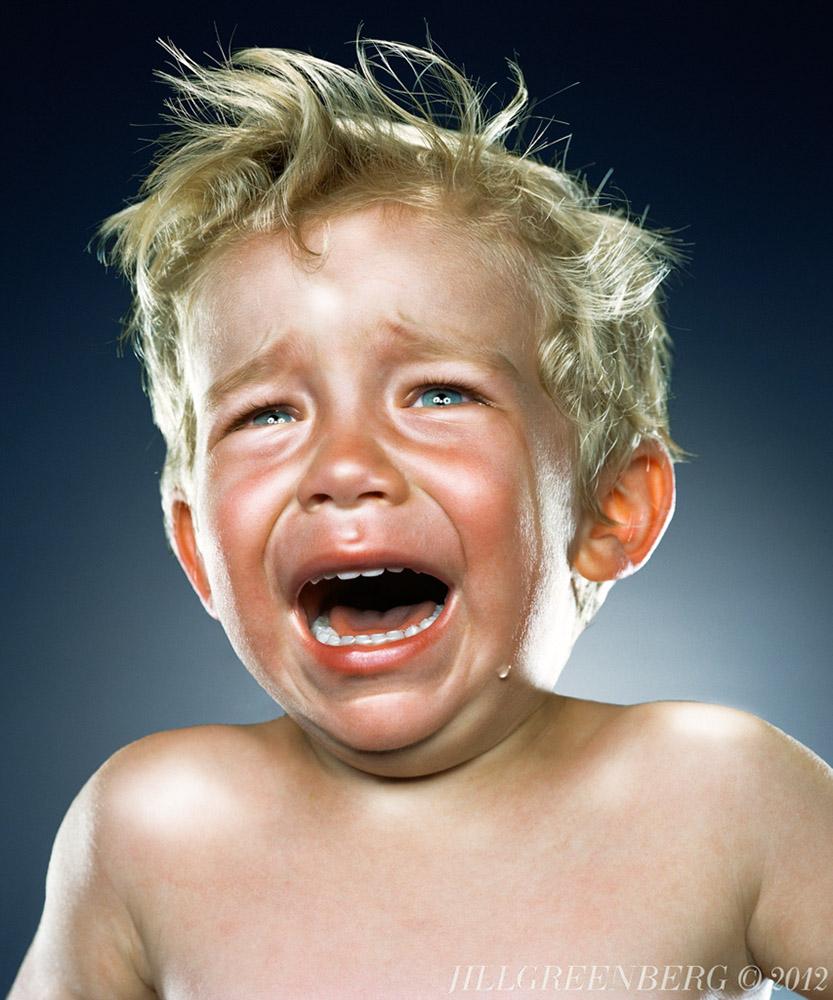 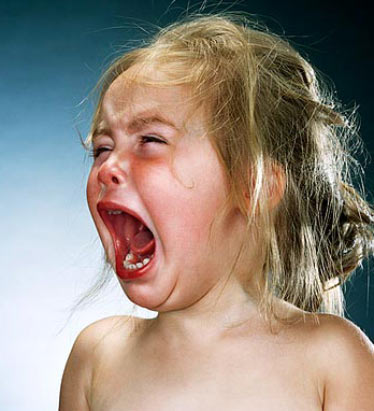 grumbled
To complain quietly when you are not happy about something
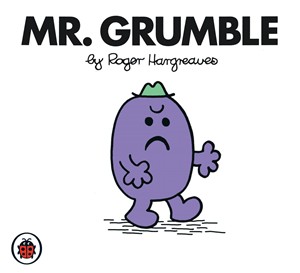 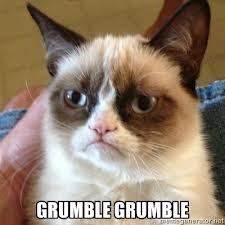 trader
A person who buys, sells or exchanges goods (things)
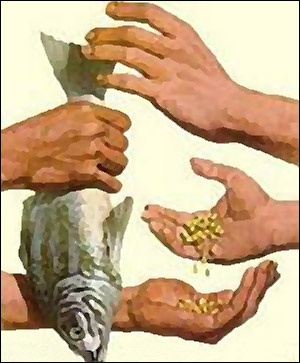 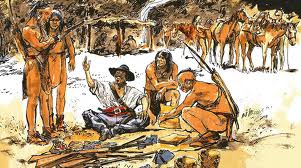 blossomed
To produce flowers




To change, grow, fully develop
                       
                      Our business blossomed
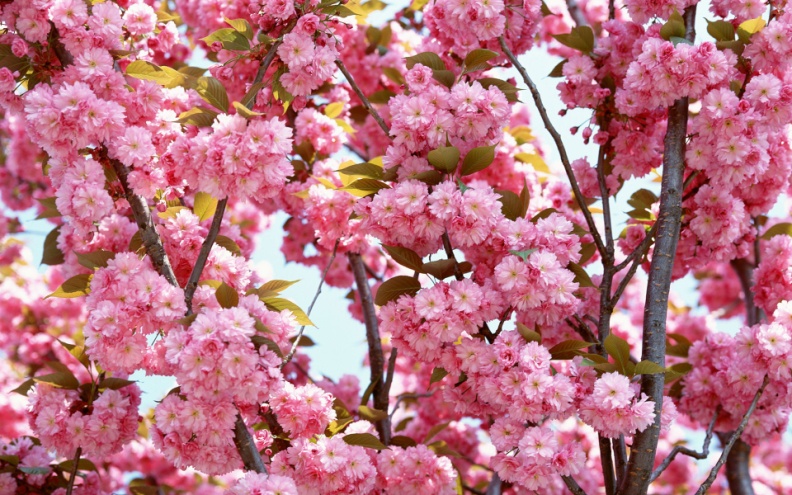 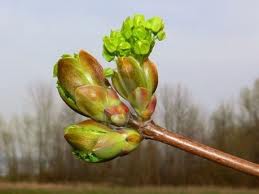 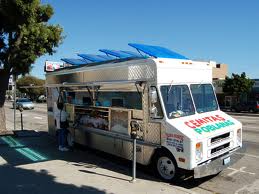 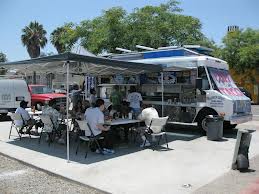 sidewalk
A usually concrete path along the side of a street for people to walk on
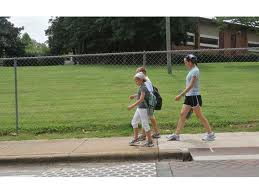 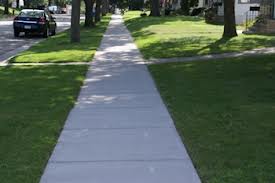